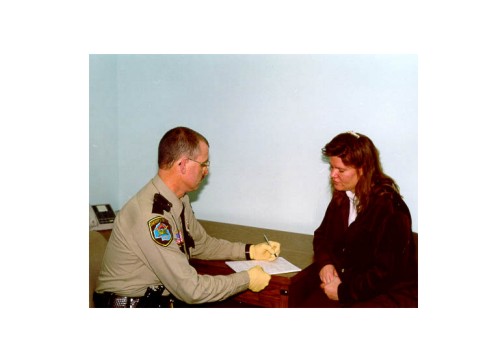 Session 7
Overview of Signs and Symptoms
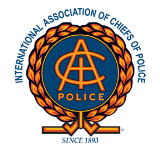 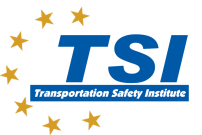 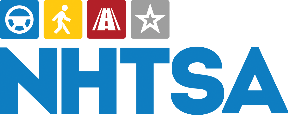 INDICATORS CONSISTENT WITH DRUG CATEGORIES
Present
None
None
Present
None
None
Present
Present
(High Dose)
Present
(High Dose)
None
None
Present
None
None
Present
Present
Present
None
None
Present
None
Normal (1)
Dilated
Dilated
Normal
Constricted
Normal (4)
Dilated (6)
Little or None Visible
Slow
Slow
Normal
Slow
Normal
Normal (3)
Down (2)
Up
Up
Up
Down
Up
Up
Up/Down (5)
Down
Up
Up
Up
Down
Up
Normal
Up
Up
Up
Down
Normal
Up/Down/Normal
Normal or
Flaccid
Flaccid
Rigid
Rigid
Rigid
Flaccid
Normal
FOOTNOTE: These indicators are those most consistent with the category, keep in mind there may be variations due to individual reaction, dose taken and drug interactions.
(1)    Soma, Quaaludes, and some anti-depressants usually dilate
(2)    ETOH, Quaaludes, and some anti-depressants may elevate.
(5)    Down with anesthetic gases, up with volatile solvents and aerosols.
(3)    Certain psychedelic amphetamines may cause slowing.
7-2
(4)    Possibly dilated.
(6)    Possibly normal.
Learning Objectives
Give examples of specific drugs belonging to the seven drug categories
Describe major signs and symptoms of impairment associated with each category
7-3
Sign and Symptom Definition
Sign: An observable or detectable indicator of drug influence
Symptom: A subjective indicator of drug influence reported by the drug-impaired subject
7-4
CNS Depressants
HGN
VGN
LOC
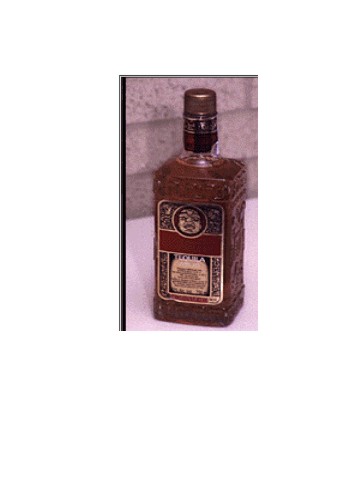 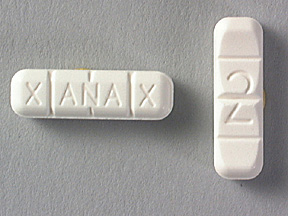 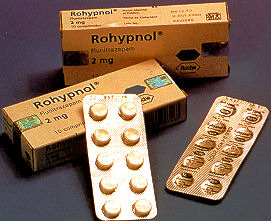 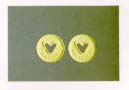 7-5
CNS Depressants
Pupil Size
Reaction to Light
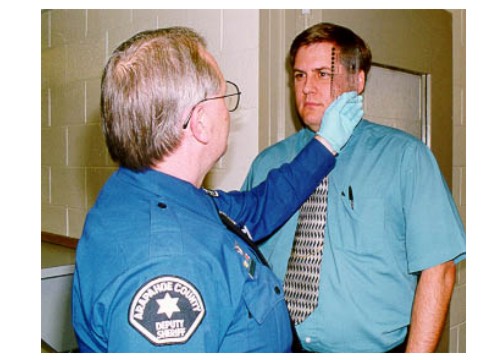 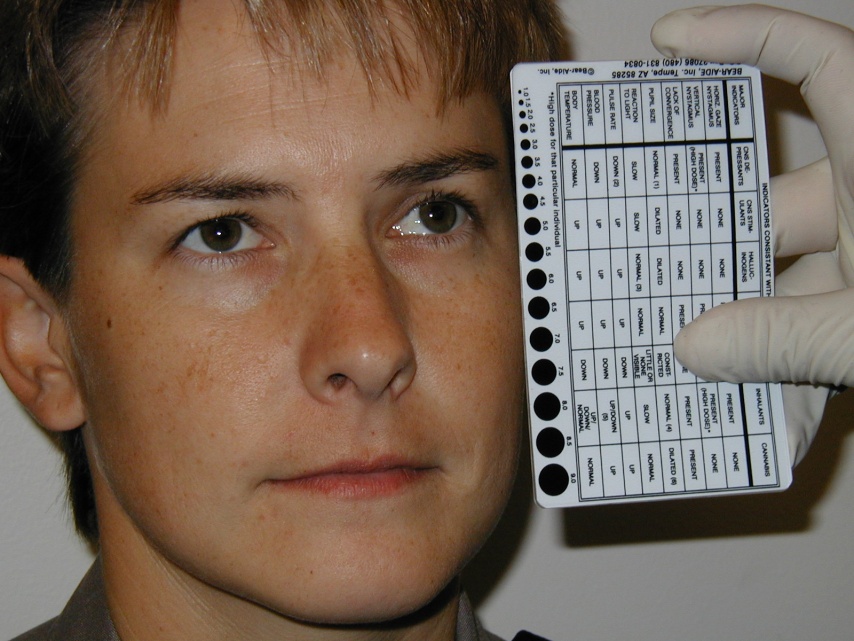 7-6
CNS Depressants
Vital signs
Pulse rate
Blood pressure
Body temperature
Muscle tone
7-7
CNS Stimulants
HGN
VGN
LOC
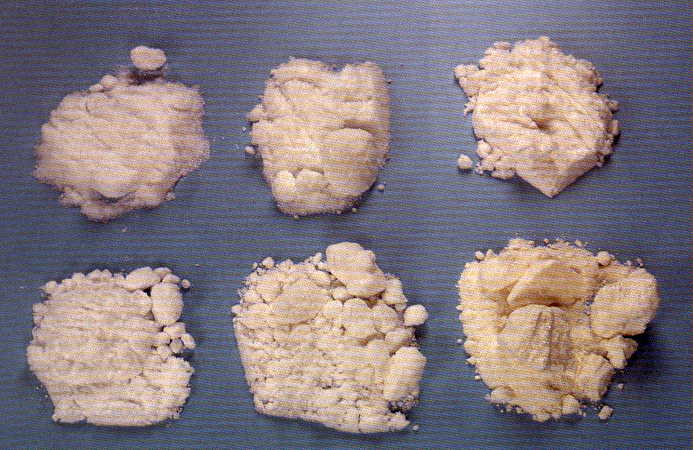 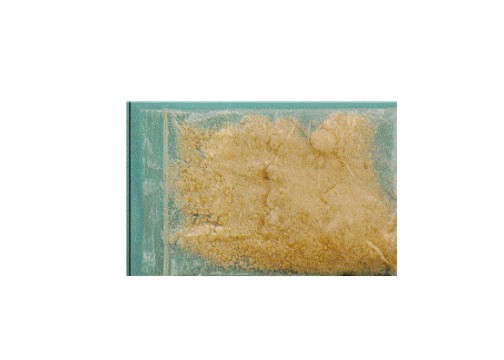 7-8
CNS Stimulants
Pupil size
Reaction to light
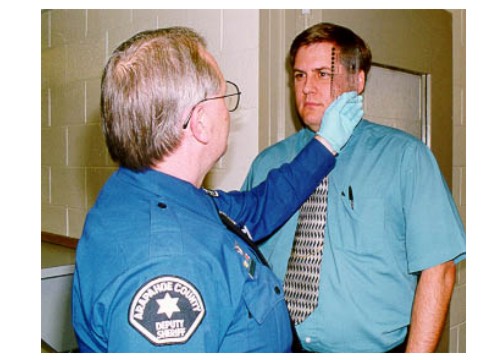 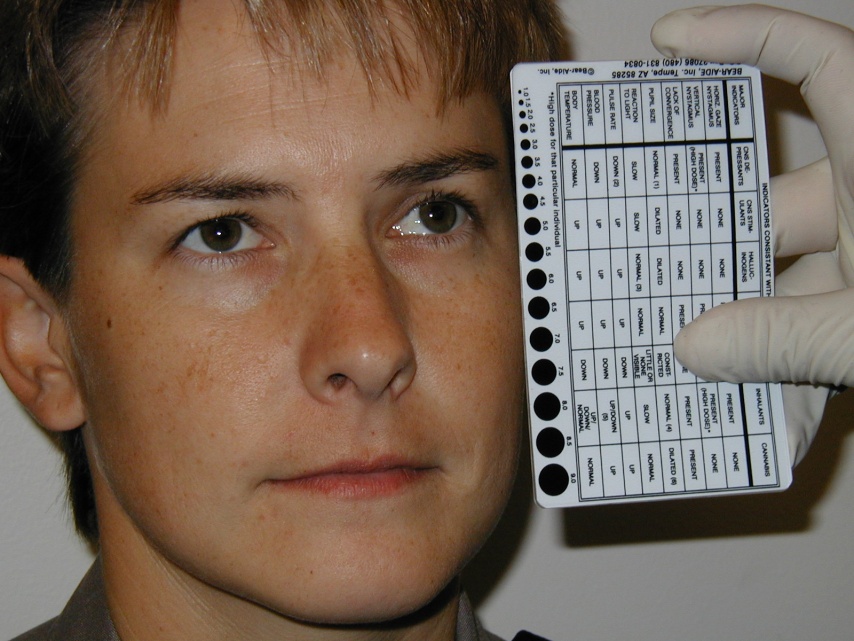 7-9
CNS Stimulants
Vital signs
Pulse rate
Blood pressure
Body temperature
Muscle tone
7-10
Hallucinogens
HGN
VGN
LOC
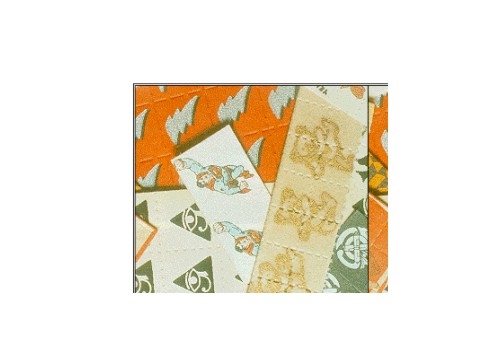 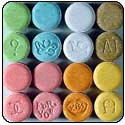 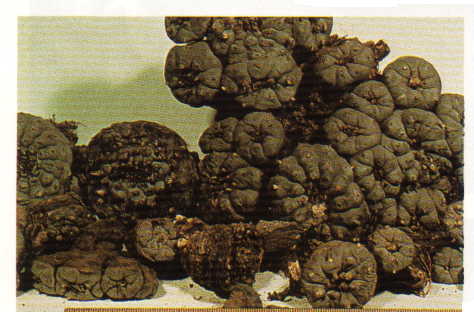 7-11
Hallucinogens
Pupil Size
Reaction to Light
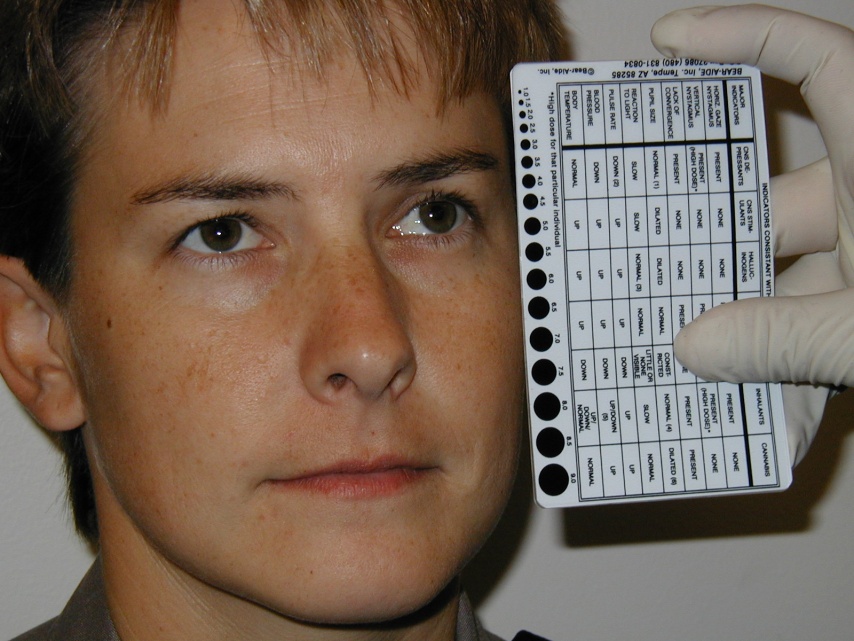 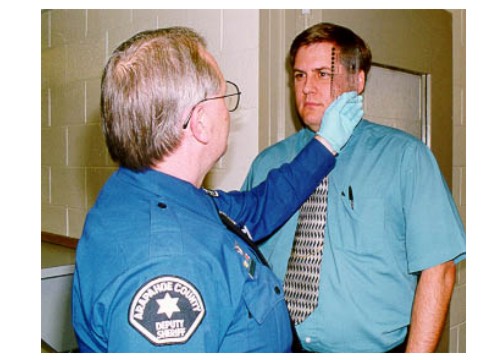 7-12
Hallucinogens
Vital signs
Pulse rate
Blood pressure
Body temperature
Muscle tone
7-13
Dissociative Anesthetics
HGN
VGN
LOC
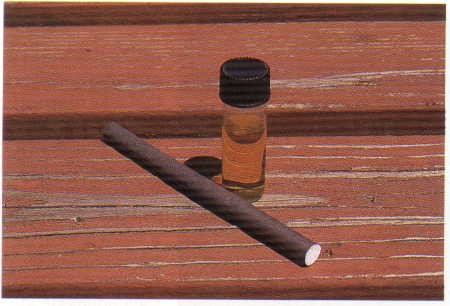 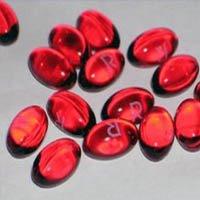 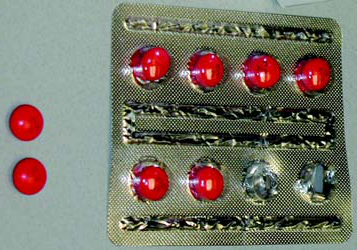 7-14
Dissociative Anesthetics
Pupil Size
Reaction to Light
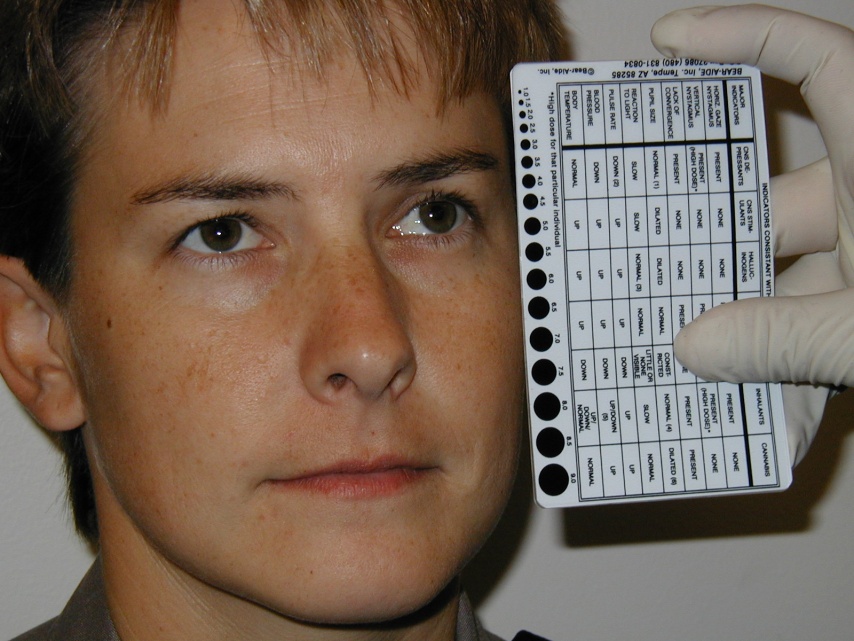 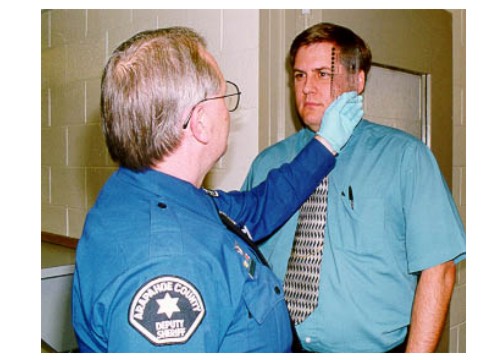 7-15
Dissociative Anesthetics
Vital signs
Pulse rate
Blood pressure
Body temperature
Muscle tone
7-16
Narcotic Analgesics
HGN
VGN
LOC
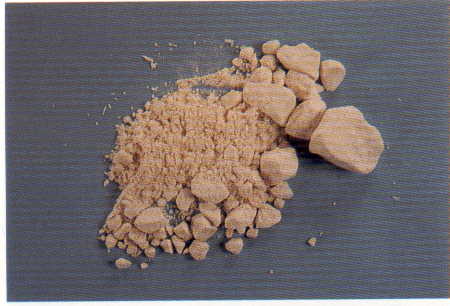 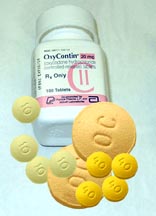 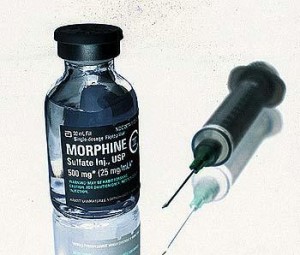 7-17
Narcotic Analgesics
Pupil Size
Reaction to Light
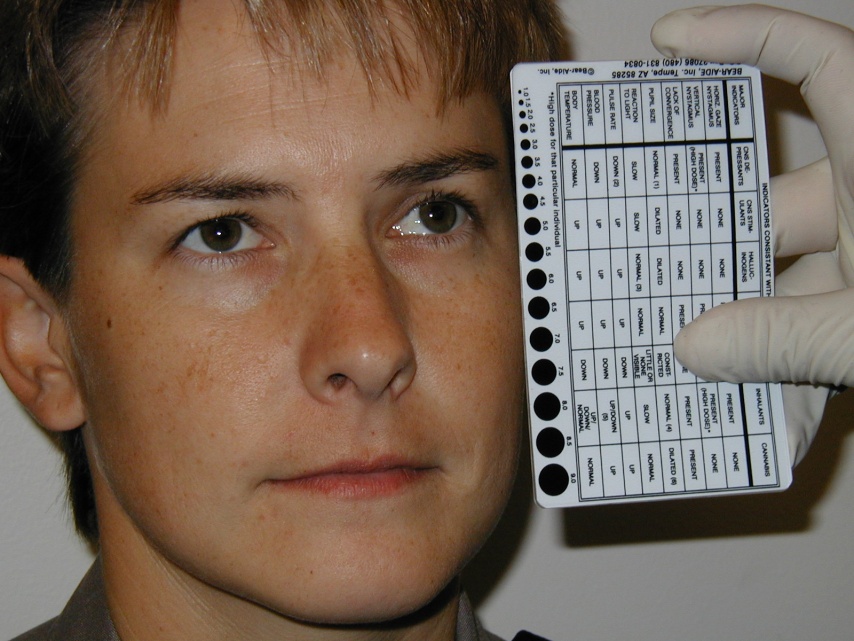 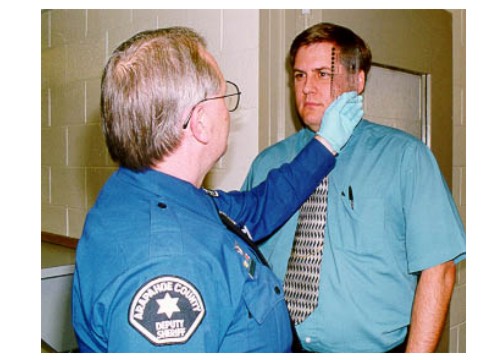 7-18
Narcotic Analgesics
Vital signs
Pulse rate
Blood pressure
Body temperature
Muscle tone
7-19
Inhalants
HGN
VGN
LOC
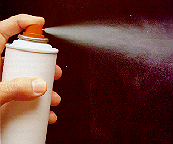 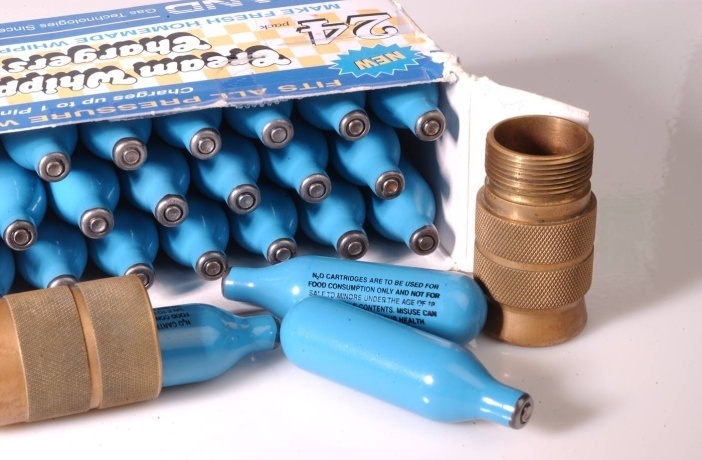 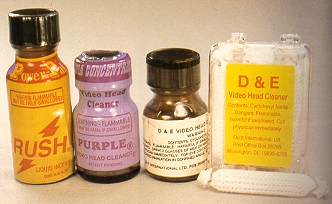 7-20
Inhalants
Pupil Size
Reaction to Light
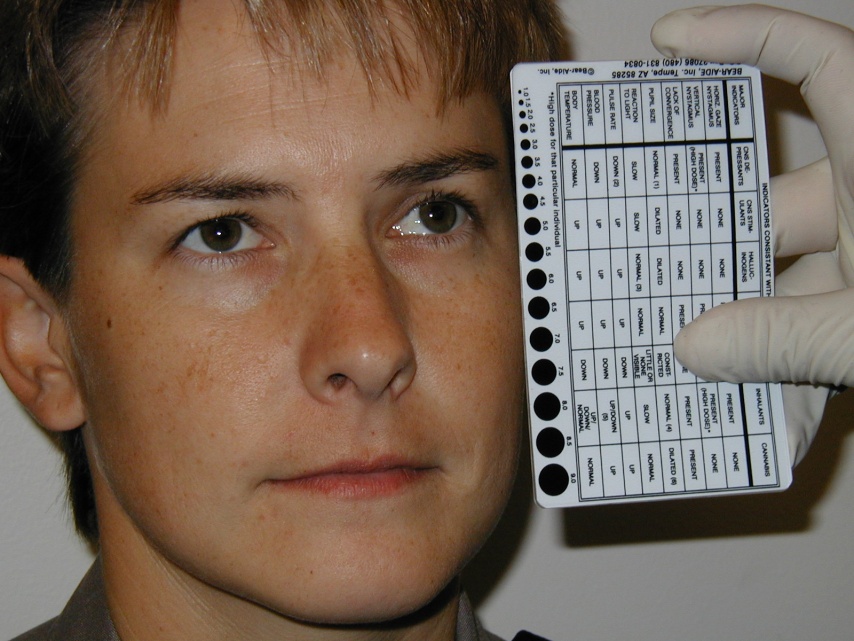 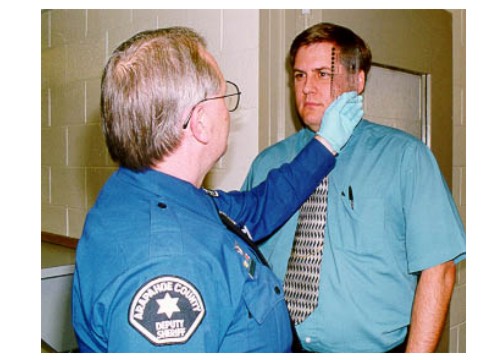 7-21
Inhalants
Vital signs
Pulse rate
Blood pressure
Body temperature
Muscle tone
7-22
Cannabis
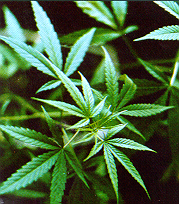 HGN
VGN 
LOC
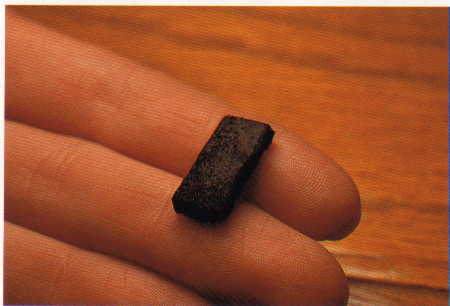 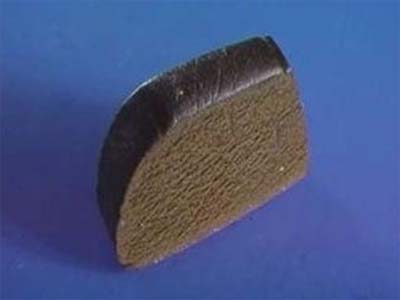 7-23
Cannabis
Pupil Size
Reaction to Light
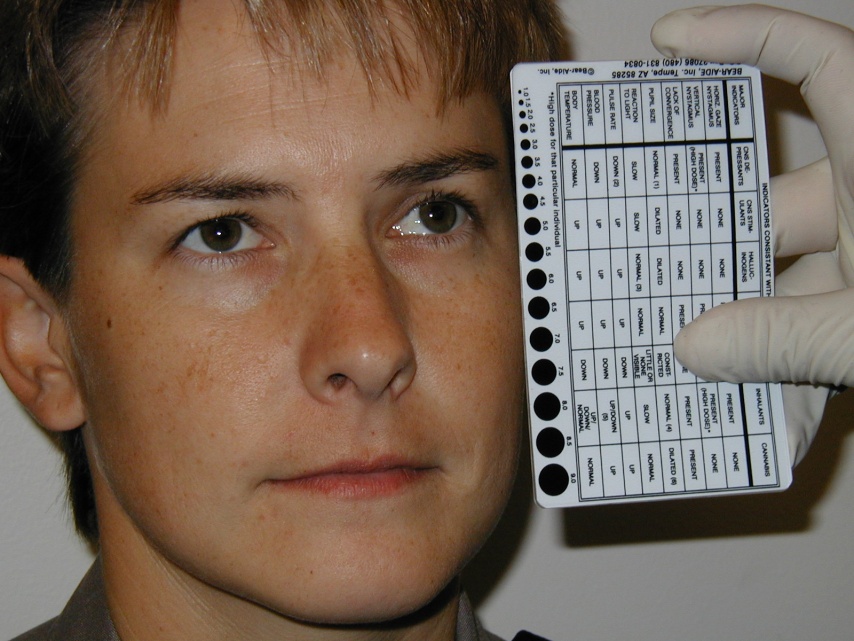 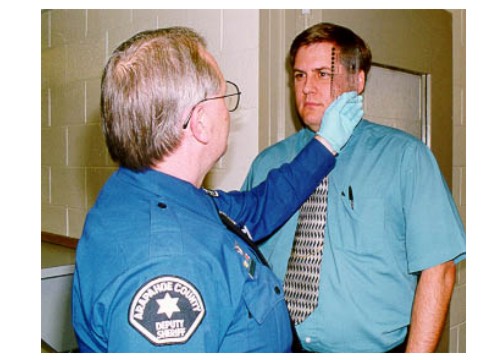 7-24
Cannabis
Vital signs
Pulse rate
Blood pressure
Body temperature
Muscle tone
7-25
Wrap Up
Matrix summarizes major signs and indicators of drug influence observed by DREs
7-26
Questions?
7-27